TOXICOLOGY
Nuclear Receptor-Mediated Toxicity
Prof. RNDr. Zdeněk DVOŘÁK, DrSc., Ph.D.
Department of Cell Biology  Genetics
Faculty of Science, Palacky University Olomouc
Evidence for Nuclear Receptor-Mediated Toxicity:
Tissue specific effect
Predictable effect
Transactivation of specific genes is increased
Rapid transcriptional response
Reversible binding of compound to intracellular molecules
Stereospecific effects
Molecular Properties of Nuclear Receptors:
Soluble (intra-cellular) receptor that binds a ligand, migrates to cell nucleus and interacts with specific genomic response elements
No second messengers in NR signalling
Effector is DNA
STEROID/THYROID/RETINOID FAMILY
PAS (Per/ARNT/Sim) FAMILY
Steroid receptors (ER, PR, AR, GR, MR)
Vitamin D Receptor (VDR)
Retinoid Receptors (RARs, RXRs)
Peroxisome proliferator-activated r. (PPARs)
AhR = Aryl Hydrocarbon Receptor
ARNT = AhR Nuclear Translocator
HIF1a = Hypoxia-Inducible Factor
STRUCTURE OF NUCLEAR RECEPTORS
dimerization domains
D
A/B
C
E
F
COOH
NH2
AF1
 N-terminal domain
 activation function
 ligand independent
AF2
 activation function
 ligand dependent
 LIGAND BINDING DOMAIN
HINGE
C-terminal domain
 variable
DNA BINDING DOMAIN
L
AhR
ARNT
ARYL HYDROCARBON RECEPTOR
dioxin receptor
 ubiquitously expressed (lung, thymus, placenta, liver, kidney, heart, spleen)
 ligand-(in)dependent activation
 ligands/activators:
	NATURAL (flavonoids, isoflavones, stilbenes, anthocyans)
	DRUGS (omeprazole, lansoprazole, primaquine, ketoconazole)
	CHEMICALS (SP600125, U0126)
	ENDOGENOUS (indoles)
	ENVIRONMENTAL POLLUTANTS (PCBs, PAHs….)
 target genes – CYP1A1, CYP1A2, CYP1B1, phase II enzymes
 AHRR = AhR repressor – forms AHRR/ARNT heterodimer, which binds to XRE but does not trigger gene expression
 AHRR is up-regulated by AhR = negative regulatory feed-back
DRE	= dioxin-responsive element
XRE	= xenobiotic-responsive element
AHRE	= AhR responsive element
DRE
core sequence		5’-GCGTG-3’
consensus sequence	5’-T/GNGCGTGA/CG/CA-3’
L
L
L
XAP2
L
L
hsp90
L
L
AhR
p23
L
L
hsp90
ARNT
L
L
AhR
L
AhR
ARNT
XAP2
XAP2
hsp90
L
AhR
hsp90
CYP1A1
p23
DRE
p23
hsp90
hsp90
AhR SIGNALLING
AHR-MEDIATED TOXICITY
AhR binds many polychlorinated aromatic compounds with differing affinity
 pleiotropic toxicological effects; multitude transcriptional and phenotypic effests
 PCDDs, PCDFs, PCBs = the most toxic environmental chemicals
 highly lipophilic persistent compounds = long biological t½ (7 – 11 years!)
 different degree of chlorination = many congeners; variable toxic potential
 often mixtures → relative measure of toxicity = TOXICITY EQUIVALENTS (T.E.)
 T.E.s calculated for the most potent congener TCDD; T.E. = 1.0
 relative toxic potential of PCBs, PCDDs and PCDFs correlates with their affinity to AHR
 binding to AHR is optimal when ligand is coplanar
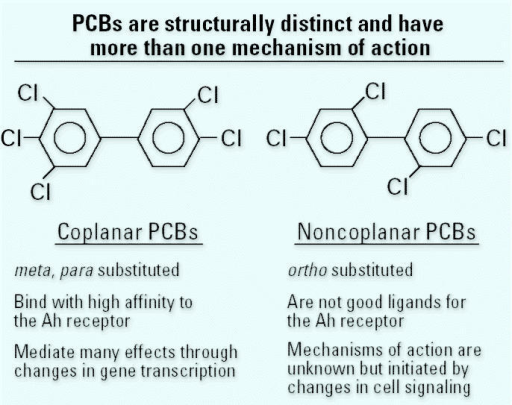 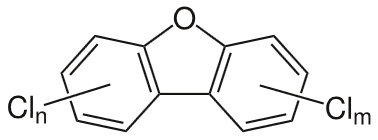 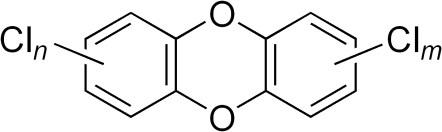 polychlorinated dibenzodioxins
PCDDs (75 congeners)
polychlorinated dibenzofurans
PCDFs (75 congeners)
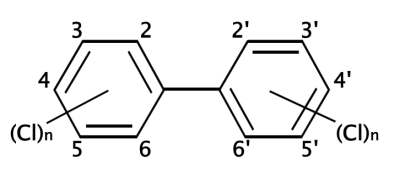 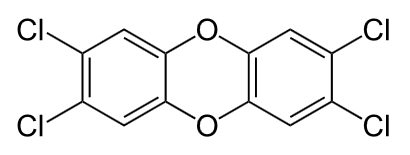 polychlorinated biphenyls
PCBs (209 congeners)
2,3,7,8,-tetrachloro-p-dibenzodioxin
TCDD
Ganey PE, Boyd SA (2005) An approach to evaluation of the effect of bioremediation on biological activity of environmental contaminants: dechlorination of polychlorinated biphenyls. Environ Health Perspect.  113(2):180-5
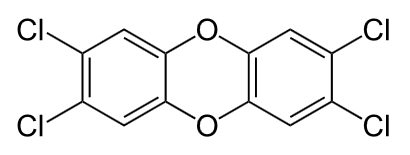 AHR-MEDIATED TOXICITY - TCDD
environmental pollutant with a very high toxic potential featuring pleiotropic activity
 immunotoxicity, endocrine toxicity, embryotoxicity, teratogenesis (in aminals)
 human carcinogen Class 1 via non-genomic mechanisms
 acute toxicity = maximal effects after 2-4 weeks after single exposure
 species-specific sensitivity; e.g. guinea pigs (LD50 500 ng/kg) vs hamster (LD50 5 mg/kg)
 in humans – chloracne = persistent disturbance of epithelial cells differentiation in skin
 high affinity of TCDD to AHR ( Kd = 10-11 M) – species-specific(!)
TCDD-activated AHR triggers transcriptional response of many
genes, but one single „toxicity gene“ dysregulated by AHR is unlikely

Evidence for AHR-mediated toxicity of TCDD:
Responsiveness to TCDD positively correlates and segregates with Ahb-l allele
The Kd for TCDD of nonsensitive mouse strains is 10-20 x higher than of sensitive ones
AHR-null mice are resistant against toxic effects of TCDD
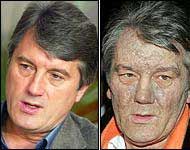 AHR-MEDIATED TOXICITY – TCDDCANCER
mechanism is probably combined, involving disruption of cell cycle and oxidant stress
 TCDD alters transcription factors (E2F) and cyclin-dependent kinases inhibitors (p27kip1), resulting in CELL CYCLE DISRUPTION 
 TCDD induces extensive OXIDANT STRESS by induction of CYP1A1/2 and in mitochondria by interfering with electron transport chain (oxidation of SH- groups, increase of Ca2+, ROS production, DNA damage)
 ROS production in mitochondria is low in AHR-knock-out mice = mitochondrial oxidant stress depends rather on AHR than on CYP1A1/2
CYP1A1/2
OXIDATIVE STRESS
AHR
mitochondria
TCDD
CANCER
CELL CYCLE DISRUPTION
P27kip1; E2F
TRICLOSAN
antifungal, antibacterial
tooth pastes, soaps, deodorants
gets to environment where it undergoes photochemical degradation to 2,8-DCDD
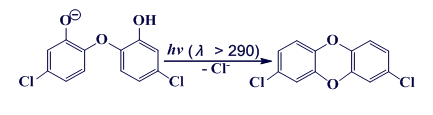 ESTROGEN RECEPTOR - ER
exists in two forms ERa and ERb – distinct proteins differing in transcriptional activity
 tissue-specific expression
 forms homodimers ERa/ERa and ERb/ERb 
 ERa form preferentially heterodimer ERa/Erb
 ER binds large variety of chemically unrelated
compounds = „promiscuity“
L
L
ER
ER
ERE
Estrogen Response Element – ERE
XENOESTROGENS = environmental estrogens
 xenobiotics that can elicit agonistic (enhancing) response mediated by ER
 responsible for hormonally-controlled cancers (mammary, testicular, prostate)
 interfere with normal reproduction in wildlife
 DDT, hydroxy-PCBc, alkylphenols, bisphenol A, diethylstilbestrol (anti-abortive)
complicated risk assessment 
A) xenoestrogens are usually weak ER agonists, i.e. they have low relative estrogenic potency as compared to endogenous estrogens = rather high concentrations of xenoestrogens are required to elicit adverse effect
B) environmental stability, bioaccumulation, high lipophilicity = increased danger
ER-MEDIATED TOXICITY: ALKYLPHENOLS
alkylphenol ethoxylates – industrial and household use – detergents, emulsifiers
 massive commercial production – nonionic surfactants, stabilizers in plastics…
 bacterial degradation to alkylphenols
 alkylphenols	- very low acute toxicity vs accumulation in organisms and sediments
		-  estrogenic activity !!!
the most known p-nonylphenol (PNP)
 PNP binds to and activates ER
 transactivation of estrogen-responsive genes

Risk of PNP is low or high?
 PNP has 30.000x lower affinity to ER than E2
 PNP is inactivated by glucuronidation
 PNP does not cross placental barrier
 PNP accumulates in fat tissue → upon sudden weight loss, PNP can be mobilized from adipose tissue and plasma levels can reach 10 x of those before fasting
 risk assessment must be very complex
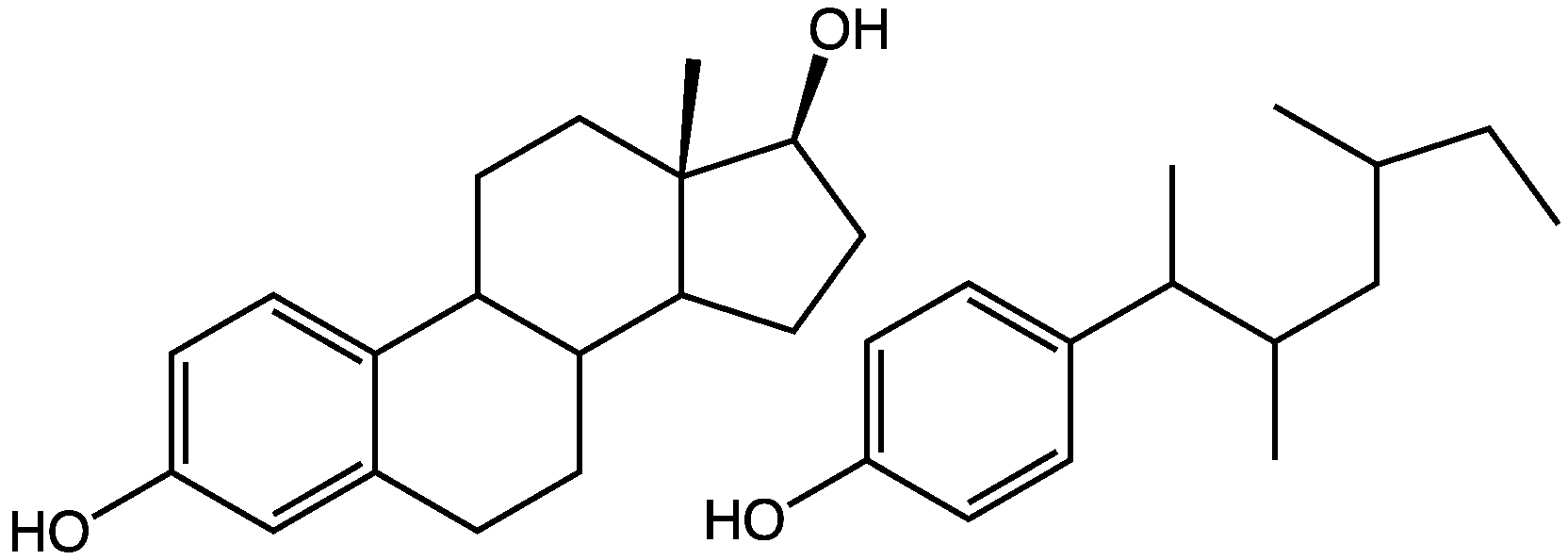 p-nonylphenol
estradiol
ER-MEDIATED TOXICITY: ERAHR
cross-talk between nuclear receptors, e.g. ER vs AHR
 biphasic effects of TCDD on ER: positive and negative
Monostory K., Pascussi J.M., Kobori L., Dvorak Z. (2009) Hormonal regulation of CYP1A expression. Drug Metab Rev 41(4):547-572.
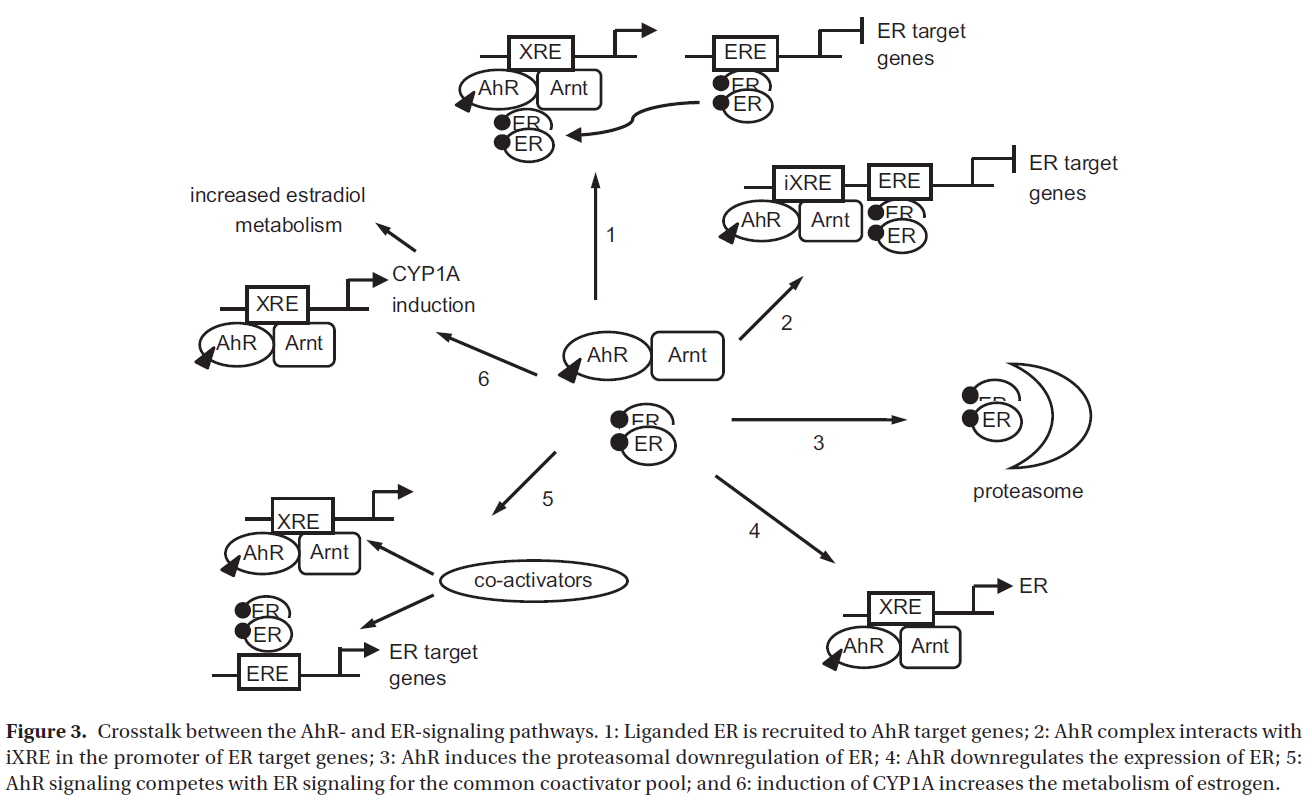 ANDROGEN RECEPTOR - AR
pivotal role in development of male gonadal tissues
 implicated in development of tumors (prostate cancer)
 present in most tissues; abundand in male reproductive
organs; low levels in female reproductive organs
 endogenous ligands – testosterone, DHT
 xenobiotics causing endocrine-disruption through
AR = ANTIANDROGENS (e.g. Vinclozolin, DDT)
 


DDT = massively used pesticide in the past; DDE = breakdown product of DDT
DDE = antiandrogen, persistent, lipophilic, widespread in environment
DDE blocks AR functions in multiple ways:	↓ AR interaction with coactivators
					↓ androgen binding with AR
					↓ AR nuclear translocation → ↓ DNA binding
Some xenobiotics are dual ECD: XENOESTROGENS and ANTIANDROGENS
e.g. bisphenol A, p-nonylphenol
L
L
AR
AR
ARE
Androgen Response Element – ARE
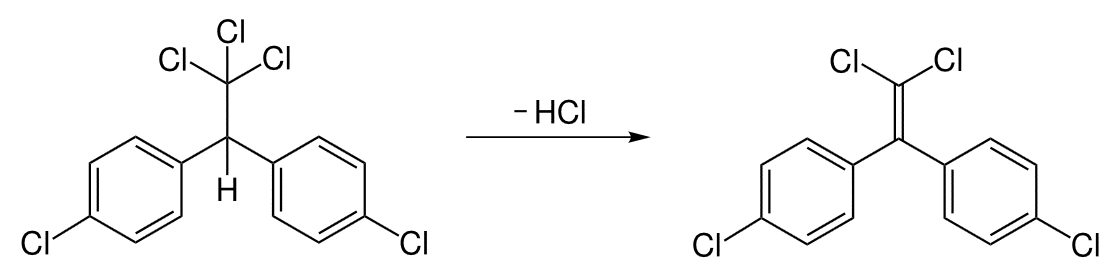 p,p´-DDT
p,p´-DDE
PEROXISOME PROLIFERATOR-ACTIVATED
RECEPTOR - PPAR
PPARs – endogenous ligands: fatty acids and eicosanoids+metabolites
 subtypes: PPARa, PPARb (= PPARd), PPARg → different tissue distribution and function
 name PPAR – historic reasons = ligands for PPAR caused proliferation of peroxisomes in rodents ; but in humans it is not true; better „fatty acid-activated receptor“
 peroxisomes = subcellular organelles that function
as sites of fatty acyl-b-oxidation, cholesterol metabolism
glycerolipid synthesis and other lipids pathways
 peroxisome proliferators = chemically diverse compounds
(clofibrate, ciprofibrate, gemfibrozil, nafenodipin, plasticizers – phtalates, solvents
 PPs induce proliferation of peroxisomes and cause liver tumors in rodents
 the common for PPs is that they are ligands for PPARs = chickenegg problem
 all subtypes of PPAR form heterodimer with RXR
L
PPAR
RXR
PPAR-RE
PPARa-MEDIATED TOXICITY
PPARa – ligands/activators cause hepatocarcinogenesis
 PPs stimulate replicative DNA synthesis and liver growth = tumor-promoting characteristics
 PPs inhibit hepatocyte apoptosis in vivo and in vitro → tumor-promotion
 involvement of tumor necrosis factor beta (TNFb) → it suppresses apoptosis and stimulates DNA syntesis in hepatocytes
 role for mitogen-activated protein kinases (MAPKs; p38) → activated by oxidative stress
 PPs increase fatty acyl-b-oxidation (in rodents not in man) → increased production of H2O2 → Reactive Oxygen Species = oxidant stress
 sustained oxidative stress leads to nongenotoxic liver carcinogenesis
 demonstrated in rodents not in man = perhaps irrelevant mechanism in man?
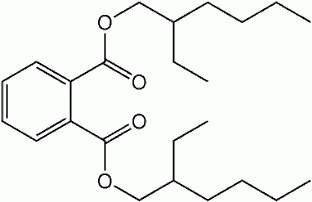 PPARa
activation
fatty acid
b-oxidation
ROS
oxidative stress
DNA replication
Cell growth
Inhibition of apoptosis
DEHP; diethyl hexyl phtalate
TNFb
MAPK
+
initiation
(genotoxicity)
tumor
progression
promotion
PPARa-MEDIATED TOXICITY
PPARa interestingly participates in cytoprotection against chemically different and mechanistically distinct hepatotoxicants
 clofibrate (hypolipidemic drug – class „fibrates“) has hepatoprotective effect against liver injury induced by acetaminophen APAP, carbon tetrachloride, bromobenzene, chloroform
 mechanism of protection is unrelated to mechanism of liver injury
 PPARa-null mice had lost the ability to be resistant against APAP when given clofibrate; they also showed impaired liver regeneration after partial hepatectomy
 PPARa controls growth regulatory genes (c-Ha-ras, fos, jun, egr-1) that are involved in the progression of cell cycle (G0 → S transition)
 the mechanism of PPARa-mediated hepatoprotection may involve stimulation of mitogenic response →  increased hepatocellular proliferation → regeneration
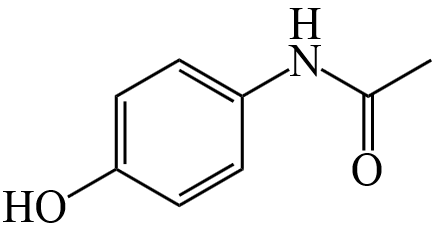 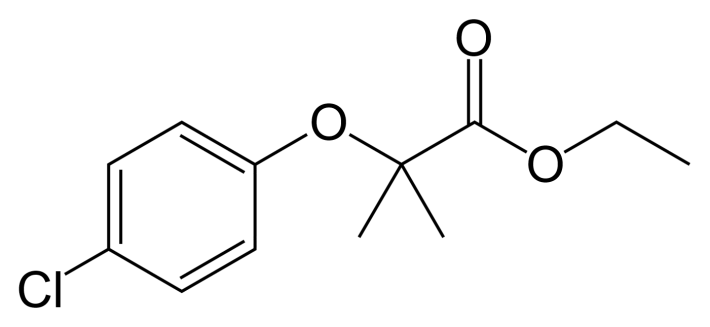 acetaminophen (paracetamol)
clofibrate
PPARg-MEDIATED TOXICITY
PPARg – “opposing receptor“ = mediates biological functions opposite to those by PPARa
 antitumor effects, increase the storage of lipids
 PPARg – encoded by single gene, highly conserved structure in mice, rats, humans
 alternative promotor use and alternative splicing = PPARg1, PPARg2, PPARg2
 two forms of proteins identified: PPARg1, PPARg2 → distinct tissue distribution
 extra-adipose tissues (PPARg1) vs adipose tissue (PPARg2; 10-100x more)
 expression of PPARg is influenced epigenetically (↑nutrition, ↑obesity, ↑type II diabetes)
 activation of PPARg  drastically differs under normal and pathophysiological conditions!
 several drugs (e.g. thiazolidinediones, TZD) are ligands for PPARg 
 TZD can induce fat accumulation in the bone marrow → anemia
 TZD cause fatty changes in mice liver – enlargement of liver, microvesicular steatosis
 occured only in obese mice with type II diabetes!! – extrapolation to humans??
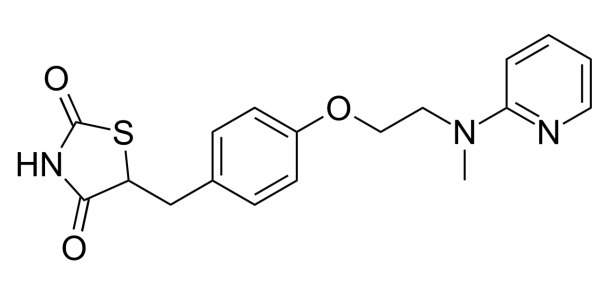 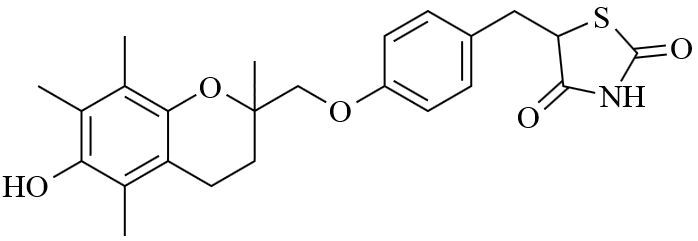 rosiglitazone
troglitazone
PPARg-MEDIATED TOXICITY
TZD→ increased transcription of adipocyte-specific PPARg-regulated genes in bone marrow stromal cells
 OBESE mice have highly up-regulated expression of PPARg in liver
TZD induced transcription of genes involved in lipid metabolism (fatty acid-binding protein, fatty acid traslocase) in liver of OBESE but not LEAN mice!! → translation to humans??

FUNCTIONAL CHANGES BY TZD-PPARg:
Increased flux of non-esterified fatty acids NEFA from adipose tissue to liver in obese animals = continuous exposure of hepatocytes to fatty acids
Increased de novo synthesis of fatty acids from glucose in liver (through PPARg)
Up-regulation of fatty acid trasporters and binding proteins (PPARg-regulated genes)
Inhibition of fatty acids b-oxidation by TZD

AHR-PPARg cross-talk? TCDD down-regulates PPARg
Relation between TCDD exposure and development of type II diabetes in humans
RETINOIC ACID RECEPTOR - RAR
physiological ligands for RAR: retinol, all-trans-retinoic acid
 RAR – expressed abundandly in liver, also testes and epididymis (Sertoli cells)
 perturbation of RAR (agonist/antagonist) → testicular toxicity and embryotoxicity
 BMS189453 – retinoid analogue (treatment of skin diseases) induced testicular atrophy and hypospermia in rats – symptoms of vitamin A deficiency
 retinoids are important in embryonic development
 xenobiotics that interfere with RAR during embryonic
development cause developmental abnormalities

PHENYTOIN:
Anticonvulsant
Causes embryopathy and teratogenic effects in animals and humans (craniofacial abnormalities, microcephaly)
Up-regulates RARa,b,g in embryonic tissues
L
RAR
RXR
RARE
RETINOID X RECEPTOR - RXR
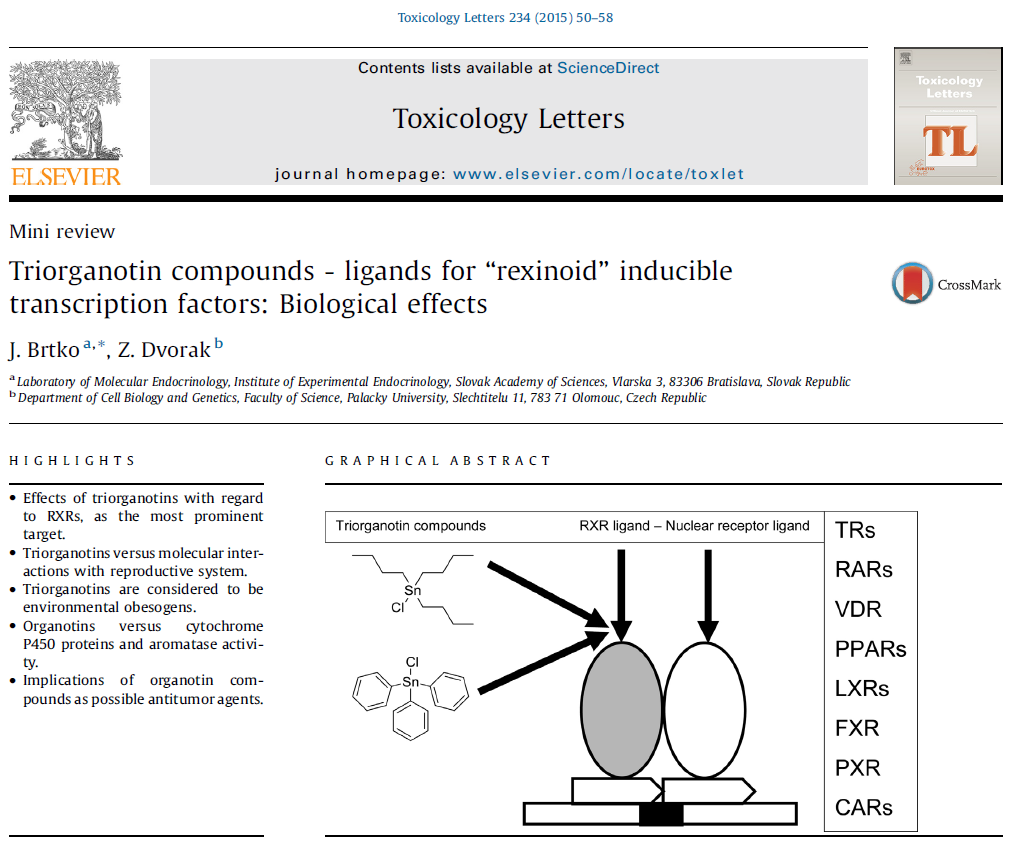